CSS430 ThreadsTextbook Chapter 4
Instructor:  Stephen G. Dame
e-mail: sdame@uw.edu
These slides were  adapted from the OSC textbook slides (Silberschatz, Galvin, and Gagne), Professor Munehiro Fukuda and the instructor’s class materials.
CSS430 Operating Systems : Threads
1
WKP 17
“I have not failed. I've just found 10,000 ways that won't work.” – Thomas Edison
CSS430 Operating Systems : Threads
2
Thread Concepts
code
code
data
data
files
files
code
code
code
data
data
data
files
files
files
Process-oriented computing
Multithreaded computing
thread
process
process
Operating System
Operating System
CSS430 Operating Systems : Threads
3
Single vs. Multithreaded Processes
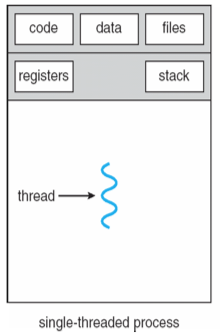 Processes
Carries everything such as an address space, code, data, and files
Heavyweight in terms of creation/termination/context switching
Threads
Shares an address space, code, data and files if they belong to the same process
Lightweight in terms of creation/termination/context switching
Then, what is uniquely carried by each thread?
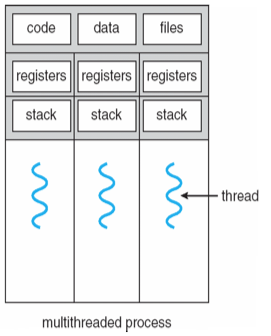 CSS430 Operating Systems : Threads
4
Threads in Java vs. C/C++
Java
Threads are built-in to the Java API
Portable
JVM uses threads as well for running programs and housekeeping (e.g. garbage collection)

C/C++
Threads not available in core C/C++
Can be implemented via platform dependent thread libraries (e.g. Pthreads)
CSS430 Operating Systems : Threads
5
Multithreaded Server
new Thread to service each Request
Server
Request
Client
Thread
Thread
Thread
Listen for
additional
requests
CSS430 Operating Systems : Threads
6
Thread Benefits
Responsiveness
Create new threads to process requests while receiving new requests

Resource sharing
Threads share an address space, files, code, and data

Economy
~25-30x faster to create new threads vs. processes
~ 5x faster to context switch

Scalability 
Better utilization of multiprocessor architecture
CSS430 Operating Systems : Threads
7
Concurrent Programming(preview of coming attractions...)
“Programming concurrent applications is a difficult and error-prone undertaking” – Dietel**

When thread synchronization is required use the following guidelines (in order of complexity): 
Use existing classes from the Java API (e.g. import java.util.concurrent.*)

Use synchronized keyword and Object methods wait, notify and notifyAll

Use Lock and Condition interfaces

** (p.678) Java for Programmers, Deitel & Deitel, 2nd Edition, Prentice Hall, 2011
CSS430 Operating Systems : Threads
8
Benefit: ResponsivenessMultithreaded Server
Web Server
Clients
DB1
DB2
CGI
http
pages
CSS430 Operating Systems : Threads
9
Benefit: Deadlock avoidance
Process 2
Process 1
Bounded buffer
send
send
receive
receive
Bounded buffer
A sequence of send and then receive does not work!
Send and receive must be executed concurrently with threads.
CSS430 Operating Systems : Threads
10
Benefit: Utilization of multicore multiprocessor architecture
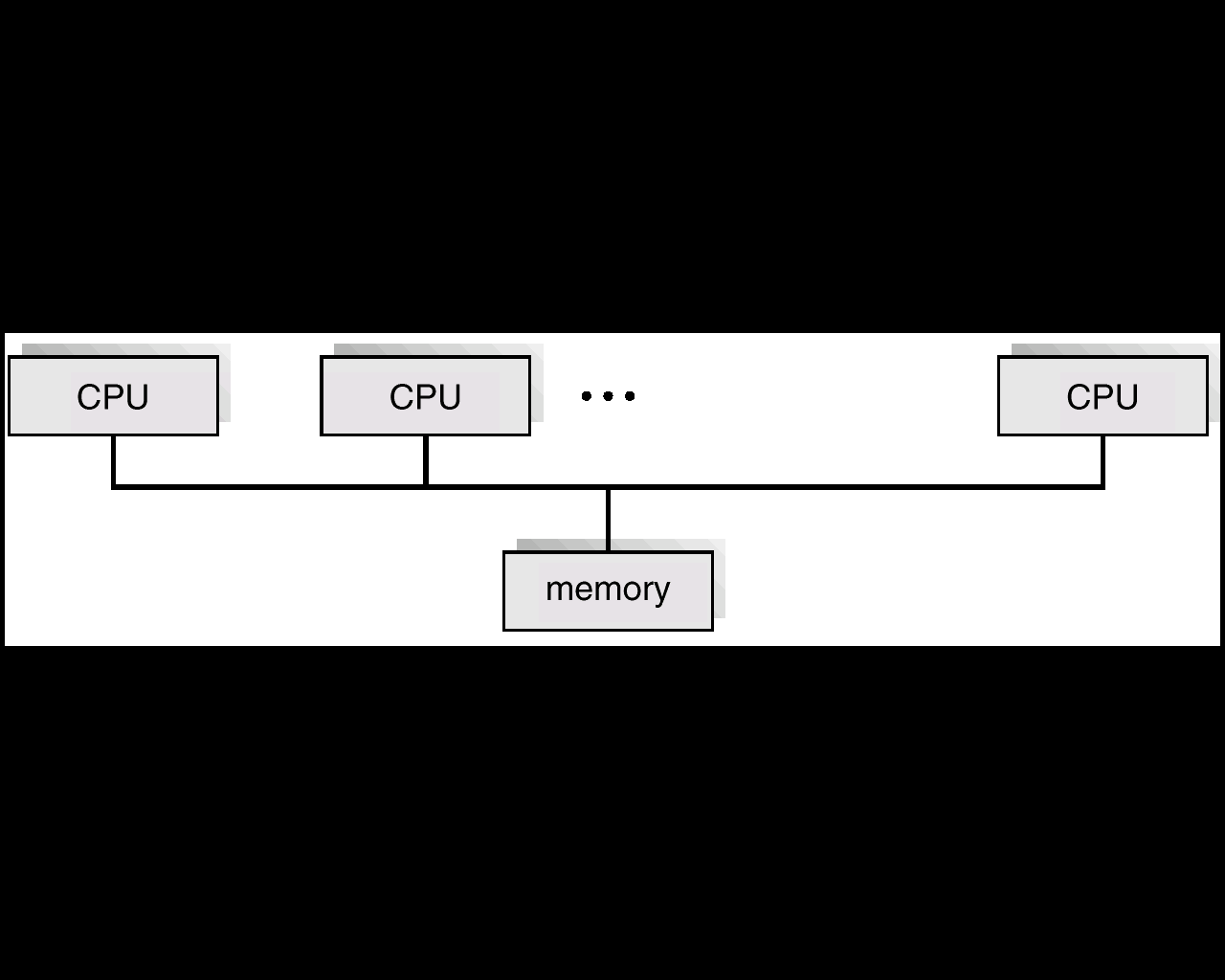 data
time = t
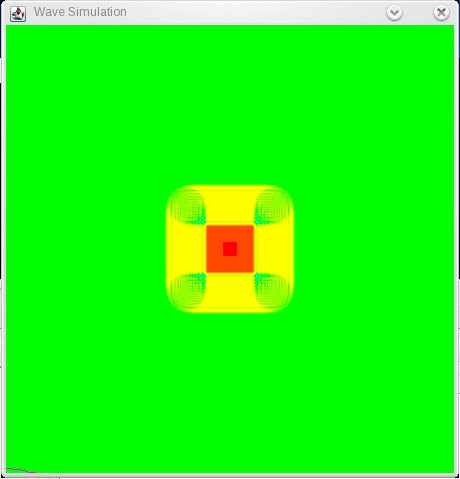 time = t + x
Place code, files and data in the main memory.

Distribute threads to each of CPUs, and

Let them execute in parallel.
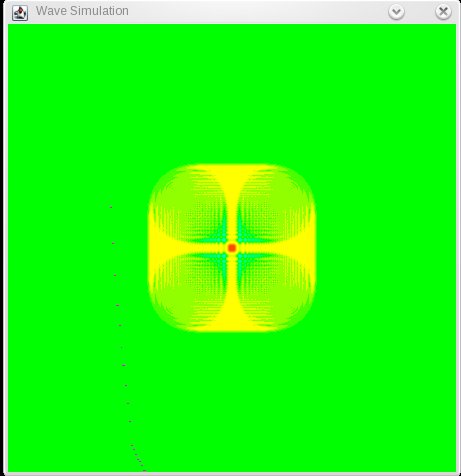 time = t + 2x
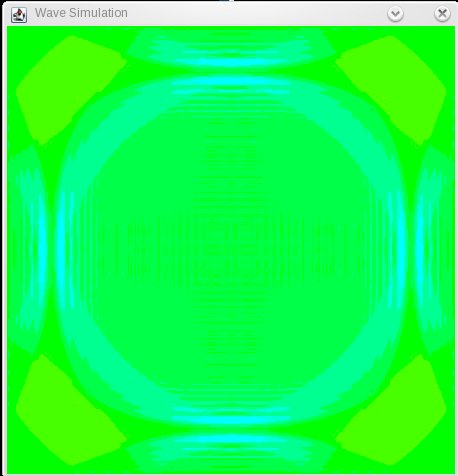 …
code
files
data
CSS430 Operating Systems : Threads
11
Discussion 1
Why do threads context switch much faster than processes? What data structure must threads carry within their own resources? What data structure can they share? What if we use processes rather than threads for the previous three cases?
a) Responsiveness
b) Deadlock avoidance
c) Utilization of multiprocessor architecture

Provide one programming example of multithreading giving improved performance over a single-threaded solution. 

Provide one programming example of multithreading that would not improve performance over a single-threaded solution.
CSS430 Operating Systems : Threads
12
CSS430 ThreadOS
Processes are managed by the real operating system, and cannot be handled by ThreadOS.
Threads are multiple execution entities inside a process
ThreadOS is a process, therefore
ThreadOS executes multiple java application programs as threads.
CSS430 Operating Systems : Threads
13
Simple Thread (ThreadOS)
CSS430 Operating Systems : Threads
14
User and Kernel Threads
User Threads
Thread Management Done by User-Level Threads Library
Examples
		- POSIX Pthreads
		- Win32 threads
		- Java threads
Kernel does not care how many user threads exist.
Kernel Threads
Supported by the Kernel
Examples
		- Linux
		- Windows XP/2000
	   - Solaris lightweight processes
CSS430 Operating Systems : Threads
15
Many-to-One Model
Many user-level threads mapped to a single kernel thread.
Used on systems that do not support kernel threads.
Examples: Solaris Green Threads, GNU Portable Threads
user thread
k
kernel thread
CSS430 Operating Systems : Threads
16
One-to-One Model
Each user-level thread maps to kernel thread.
Examples
	- Windows NT/XP/2000
	- Linux
	- Solaris 9 or later
user thread
k
k
k
k
kernel thread
CSS430 Operating Systems : Threads
17
Many-to-Many Model
Addresses the shortcomings of the previous two models
Examples
	- Windows XP fiber library
	- AIX Pthreads
	- HP_UX
user thread
k
k
k
kernel thread
CSS430 Operating Systems : Threads
18
Linux Thread Implementation
Process provide by traditional fork() system call
Linux doesn’t distinguish between processes and threads
Each thread is viewed as a process inside the kernel
Linux rather creates tasks using clone()system call
Uses flags to manage resources
no flags  fork()
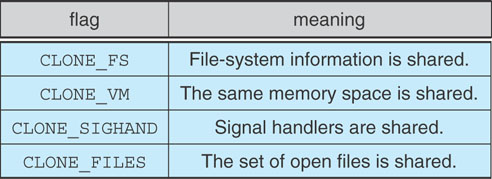 CSS430 Operating Systems : Threads
19
Lightweight Process (LWP)
A virtual CPU that is available for executing code. *
Can perform independent system calls
Can incur independent page faults
Multiple LWPs, in the same process, can run in parallel on multiple processors
LWP
“effectively we can say that threads and light weight processes are same. It’s just that thread is a term that is used at user level while light weight process is a term used at kernel level.” **
LWP ID
priority
Intr. mask
registers
* Multithreaded Programming with JAVA™  Technology, Lewis/Berg
** What are Linux Processes, Threads, Light Weight Processes, and Process State
20
CSS430 Operating Systems : Threads
Process Structure
Kernel schedules each light-weight process separately.
Traditional UNIX Process
Multi-threaded Process
Process ID
Process ID
UID GID EUID EGID
UID GID EUID EGID
Directory Entry
Directory Entry
TTY
TTY
Signal Dispatch
Table
Signal Dispatch
Table
Memory Map
Memory Map
LWP1
LWP2
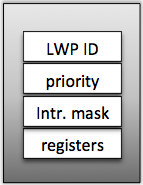 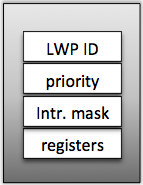 0
0
stdin
stdin
priority
1
1
stdout
stdout
Intr. mask
2
2
stderr
stderr
registers
3
3
CPU Status
File Descriptors
File Descriptors
CSS430 Operating Systems : Threads
21
Thread Structure
Java Threads
JVM
Process
Thread library runs in a user space.
All threads shared the same address space.
Each thread maintains its own information and stack space.
Once a thread is mapped to a LWP, it runs on a CPU.
thread info
Thread3
stack
red zone
thread info
Thread2
stack
red zone
thread info
stack
Thread1
Thread1
Thread2
Thread3
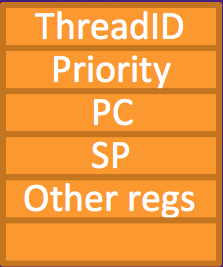 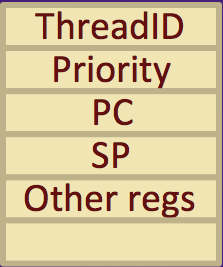 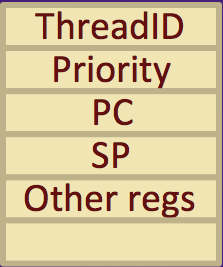 red zone
heap
Thread3
Pthreads
Win32 threads
code + global data
Thread to LWP mapping
User mode
Kernel mode
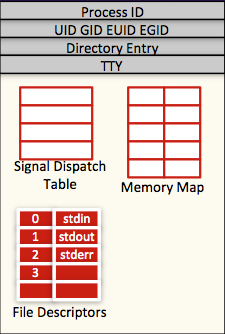 LWP2
LWP1
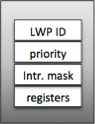 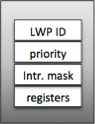 CSS430 Operating Systems : Threads
22
Pthreads
A POSIX standard (IEEE 1003.1c) API for thread creation and synchronization

API specifies behavior of the thread library, implementation is up to development of the library

Common in UNIX operating systems (Solaris, Linux, Mac OS X)
CSS430 Operating Systems : Threads
23
Pthreads (in C)
CSS430 Operating Systems : Threads
24
Threads (Java)
MyThread.java
Compile and run
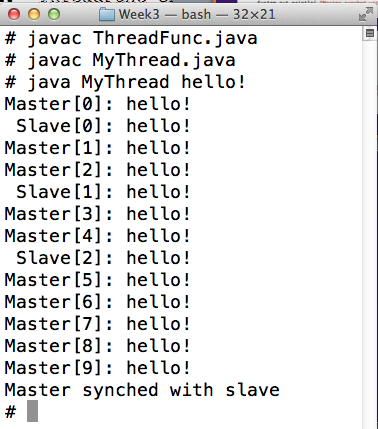 ThreadFunc.java
CSS430 Operating Systems : Threads
25
Java Threads
Java threads may be created one of 2 ways:
Extending thread class
Implementing the Runnable interface
CSS430 Operating Systems : Threads
26
Extending thread class
Worker1.java
First.java   {Thread creation}
CSS430 Operating Systems : Threads
27
Runnable Interface
Worker2.java
Second.java   {Thread creation}
CSS430 Operating Systems : Threads
28
Java ThreadsProducer-Consumer
CSS430 Operating Systems : Threads
29
Java ThreadsProducer
CSS430 Operating Systems : Threads
30
Java ThreadsConsumer
CSS430 Operating Systems : Threads
31
Java ThreadsUtilities
CSS430 Operating Systems : Threads
32
Java Thread Management
setPriority( ) – changes this thread’s priority.
sleep() – puts the currently running thread to sleep for a specified amount of time.

suspend() – suspends execution of the currently running thread.
resume() – resumes execution of a suspended thread.
stop() – stops execution of a thread.





For more information, visit:
JAVA SE7 API THREAD CLASS
Suspend, resume, and stop are currently deprecated in the specification.
CSS430 Operating Systems : Threads
33
Thread Pools
Key Benefits of TPs are:
Servicing incoming request is faster with existing threads than creating new threads
Thread Pools limit the total number of threads in the system.
CSS430 Operating Systems : Threads
34
Thread PoolsPrintTask (worker example)
CSS430 Operating Systems : Threads
35
Thread Creation w/o PoolsDriver (TaskCreator)
CSS430 Operating Systems : Threads
36
Thread Creation using PoolsDriver (TaskExecutor)
* Better way to manage programs with many threads!
CSS430 Operating Systems : Threads
37
Java Thread States
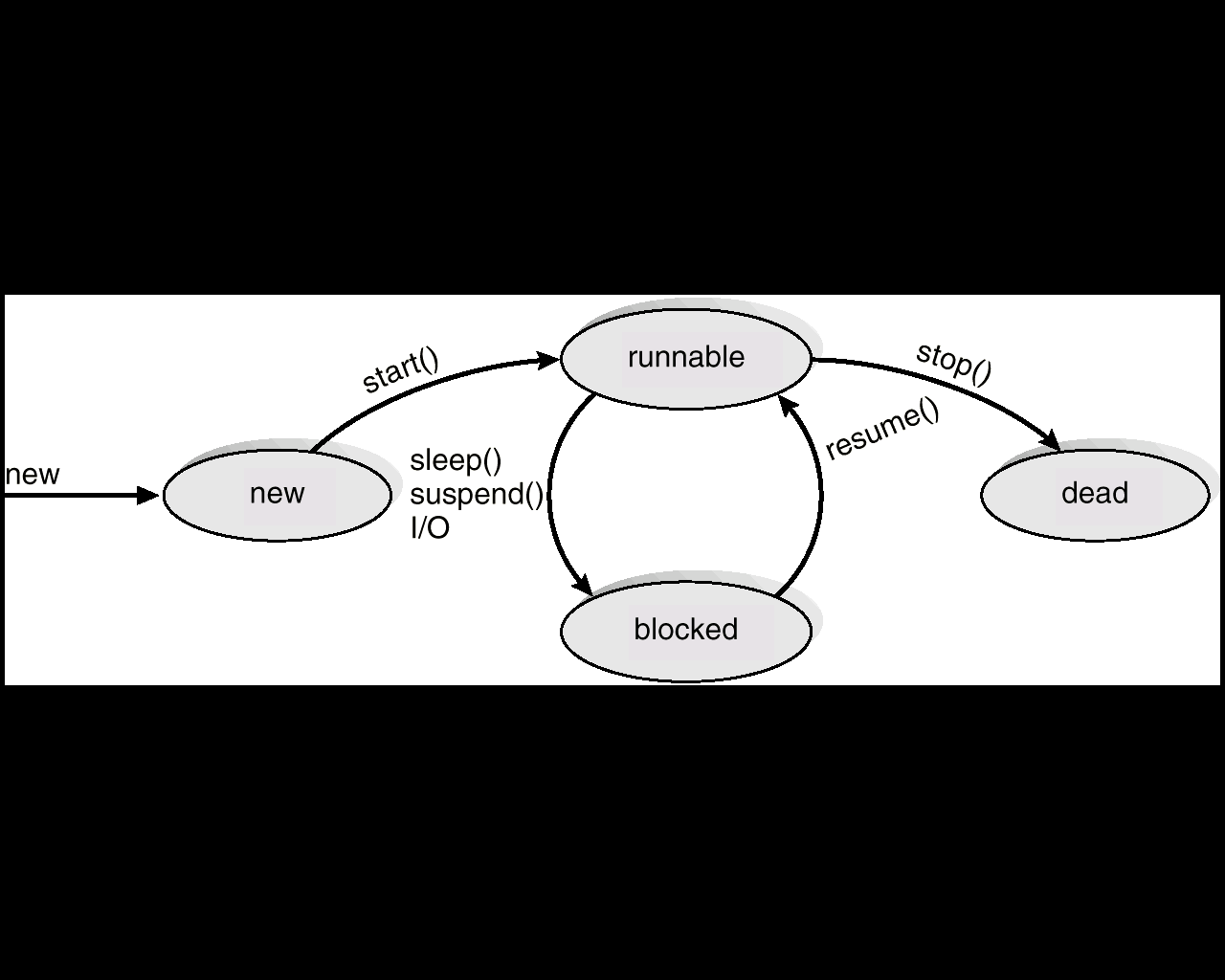 CSS430 Operating Systems : Threads
38
Thread Life-cycle UML State Model
New
acquire lock, interrupt,
I/O completes
runnable
enter synchronized
statement
notify
notifyAll
Interval expires 
Notify
notifyAll
task completes
wait
sleep
issue I/O request
wait
waiting
timed waiting
terminated
blocked
CSS430 Operating Systems : Threads
39
Exercises
(no-turn in) build and run all code snippets provided in the slides.
(turn-in) Exercise 4.6 -  A Pthread program that performs the summation function was provided in Section 4.3.1. 
Rewrite this program in Java. 

...for next Monday midnight deadline 

Note: more homework will be added to Thursday night’s lecture on scheduling
CSS430 Operating Systems : Threads
40